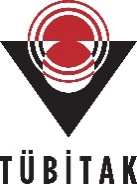 HORIZON EUROPE-EU RAIL-2023 CALLS
Notes: Please duplicate this slide if you are interested in more than one call and give information regarding to each of them.
Please fill this form in English, you can present your company in Turkish at the event if you wish
Type of the company refers to; university, SME, Research Organization, OEM etc